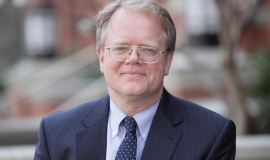 Materials on the “Build America, Buy America Act” -- https://publicprocurementinternational.com/2022/01/03/webinar-buy-american-new-us-infrastructure-legislation/
Chris Yukins, 
GW Law
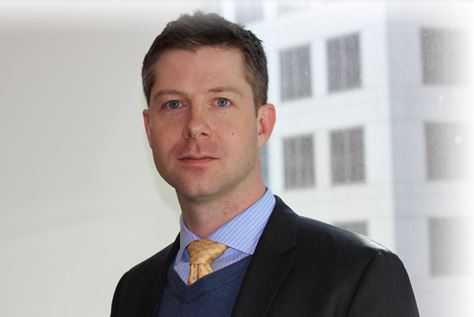 Scott Sheffler,
 Feldesman Tucker
1
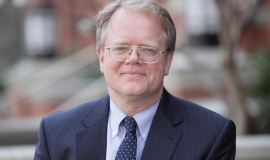 :07
Impact of Legislation:  Procurement vs. Grants
2
[Speaker Notes: GAO report:  https://www.gao.gov/products/gao-19-17 
Infrastructure figures:  usafacts.org]
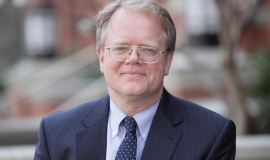 Federal procurement: Special treatment under the Buy American Act
COTS: construction materials (FAR 52.225-9) and supplies (FAR 52.225-1)
Clinger-Cohen Act (1996) called for COTS exception, finally implemented in 2009 based on compliance burden
Iron/steel requirements tightened by Trump administration
Commercial IT exception: FAR 25.103
Biden Executive Order (Jan. 25, 2021) called for review
Final FAR rule (March 7, 2022) did not address
3
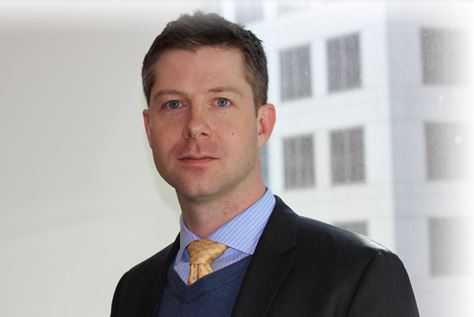 FEDERAL FINANCIAL ASSISTANCEScott Sheffler
4
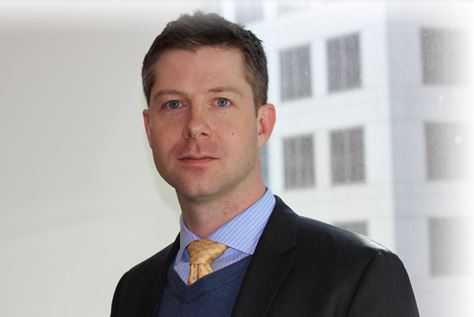 FEDERAL FINANCIAL ASSISTANCEScott sheffler
:14
5
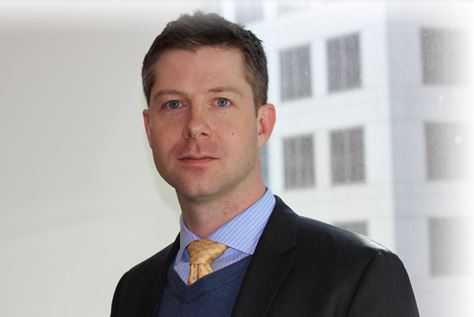 FEDERAL FINANCIAL ASSISTANCEScott sheffler
:14
6
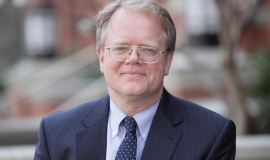 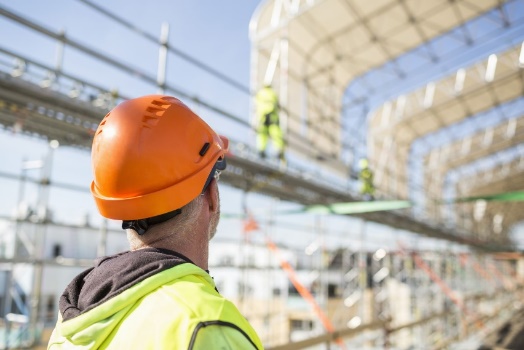 Compliance issues under infrastructure legislation – Federal Buy American Act exceptions carried over?
Construction materials – under FAR/Buy American Act, includes any “article, material, or supply brought to the construction site . . . for incorporation into the building or work. The term also includes an item brought to the site preassembled from articles, materials, or supplies . . . .”
Information technology?  Supplies?
"Significant economic" rule -- cost/benefit, over $100 million?
Consider costs to economy?
7
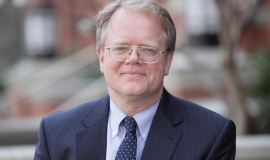 OMB provides some guidance - 1
Agencies may issue own guidance
“Domestic content procurement preference’’ means all iron and steel used in the project are produced in the United States; the manufactured products used in the project are produced in the United States; or the construction materials used in the project are produced in the United States. 
Guidance:  under the infrastructure legislation:
All iron and steel used in the project must be produced in the United States = “all manufacturing processes, from initial melting stage through application of coatings, occurred in the United States:
All manufactured products used in the project are produced in the United States = product manufactured in the United States, and cost of components mined, produced or manufactured in the United States Is greater than 55 percent of the total cost of components
All construction materials manufactured in the United States = all manufacturing process for the construction material occurred in the United States
8
[Speaker Notes: (1) All iron and steel used in the project are produced in the United States. This means all manufacturing processes, from the initial melting stage through the application of coatings, occurred in the United States. (2) All manufactured products used in the project are produced in the United States. This means the manufactured product was manufactured in the United States, and the cost of the components of the manufactured product that are mined, produced, or manufactured in the United States is greater than 55 percent of the total cost of all components of the manufactured product, unless another standard for determining the minimum amount of domestic content of the manufactured product has been established under applicable law or regulation. 5 IIJA, § 70923(a) & (b)(1). 6 OMB Memorandum M-21-26, Increasing Opportunities for Domestic Sourcing and Reducing the Need for Waivers from Made in America Laws available at: https://www.whitehouse.gov/wp-content/uploads/2020/11/M-21-06.pdf 7 For the purposes of this guidance, a “Buy America” preference is a domestic content procurement preference as defined in IIJA, § 70912(2). 8 IIJA, § 70912 (5) & (7). 9 See Appendix I: Example of Award Term - Required Use of American Iron, Steel, Manufactured Products, and Construction Materials. 2 (3) All construction materials are manufactured in the United States. This means that all manufacturing processes for the construction material occurred in the United States.1]
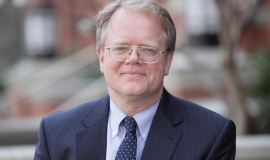 OMB provides some guidance - 2
Construction materials defined as:
“an article, material, or supply – other than an item of primarily iron or steel; a manufactured product; cement and cementitious materials; aggregates such as stone, sand, or gravel; or aggregate binding agents or additives; that . . . consist primarily of: . . . non-ferrous metals; plastic and polymer-based products . . .; glass; lumber; or drywall.”
When two or more of the above are combined, the item becomes a “manufactured product.”
“All manufacturing processes” for construction materials means “at least the final manufacturing process and the immediately preceding manufacturing stage for the construction material.”
9
[Speaker Notes: “Construction materials” includes an article, material, or supply—other than an item of primarily iron or steel; a manufactured product; cement and cementitious materials; aggregates such as stone, sand, or gravel; or aggregate binding agents or additives46—that is or consists primarily of: • non-ferrous metals; • plastic and polymer-based products (including polyvinylchloride, composite building materials, and polymers used in fiber optic cables); • glass (including optic glass); • lumber; or • drywall.]
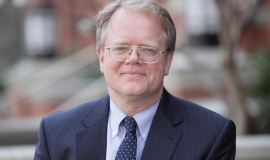 OMB provides some guidance - 3
Last 2 manufacturing steps in United States
+
10
Last 2 manufacturing steps in United States
[Speaker Notes: “Construction materials” includes an article, material, or supply—other than an item of primarily iron or steel; a manufactured product; cement and cementitious materials; aggregates such as stone, sand, or gravel; or aggregate binding agents or additives46—that is or consists primarily of: • non-ferrous metals; • plastic and polymer-based products (including polyvinylchloride, composite building materials, and polymers used in fiber optic cables); • glass (including optic glass); • lumber; or • drywall.]
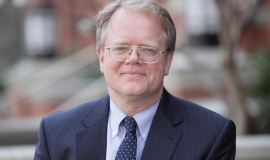 Open question under OMB guidance:What is “manufacture”?
Place of manufacture means the place where an end product is assembled out of components, or otherwise made or processed from raw materials into the finished product that is to be provided to the Government. If a product is disassembled and reassembled, the place of reassembly is not the place of manufacture. 
FAR 52.225-18
11
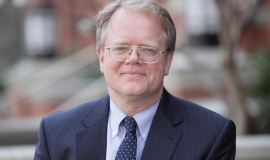 Information Technology and Supplies
Broadband infrastructure is covered
Scope of coverage for other IT less clear, especially when incorporated into a larger infrastructure project.
By comparison, does not apply to “portable computer equipment . . . that is used at or within the finished infrastructure project, but [which is] not an integrated part of or permanently affixed to the structure.”
Supplies seem to be covered when “consumed in” the infrastructure project as opposed to when removed at the end of the project.  Key question what this may mean?
12